Expanding Access to Palliative Care:Business Plan Essentials
Chicago Regional Leadership Summit for Supportive Care
Chicago, Illinois
May 1, 2015
Tom Gualtieri-Reed, MBA
Spragens & Associates, LLC

Sean O’Mahony, MB, BCh, BAO, MS
Director of the Section of Palliative Medicine at Rush University Medical Center
Agenda
Discuss the essential building blocks for developing a palliative care program

Examine the process for conducting a needs assessment

Discuss variables that will impact staffing, service levels and the business plan

Discuss examples of value measurement

Q&A
2
Steps to Developing a Palliative Care Program
1
2
3
4
Conduct Needs Assessment
Select the Venue (Hospital, Office, Home, etc.)
Draft a Design for the Program and Test
Develop the Budget and Write the Business Plan
What is the need?  Why develop a program?
What type of program is needed?  Where?
What services will be offered? What staffing is needed?
What will it cost? 
How will we measure value?
3
Reflections From Experienced Program Leaders
“The single most common problem encountered by palliative care programs that have started outpatient services is that they have started them incrementally and reactively. They want to meet a patient need…They respond with an incremental FTE... Eventually the outpatient needs grow, the difficulty of juggling becomes problematic, and it is hard to get resources to sustain services.” 

-From the Center to Advance Palliative Care’s (CAPC) IPAL Needs Assessment introduction
TIP:  Take the time to understand the need, prioritize the most critical services and match staffing with service promises.
4
Planning Your Needs Assessment
Why are you starting or expanding the program?  Who has asked you to start or expand the program?  
Who and how many could benefit from your program?
Which clinical services are most likely to use or benefit from your services?  Oncology?  Heart?
Who will likely fund the program?
How are you going to evaluate whether this is the best option for the use of your scarce resources?
What do you need to do next?  What additional data or information do you need?
TIP:  The Needs Assessment step is an opportunity to build relationships with key internal and external stakeholders.
5
Table Discussion:Self Discovery - Where Are You Now?
Where are you in your program development?   What services do you offer today? 


Are you considering starting or expanding your program?  If yes, why?


What are your greatest challenges?  What data do you need to understand or address those challenges?
6
Needs Assessment Will Help Determine Venue, Location, and Service Type
4/23/2015
7
Interdependent Variables Impact Program Design
Cancer Center Volume & Mix
Hospital Demographics
Culture
Payer Mix
MD:APRN Mix
Interdisciplinary Team (Social Worker, Chaplain)
RN Coordinator
Team Norms
Weekend Coverage
Time to Consult
Consult Only and/or Attending Service
24/7 Access
TIP:  It is important to match service promises with staffing.
8
Group Discussion:  Case Example Factors That Influence Program Design(…and ultimately performance)
TIP:  Trade-offs will be required!
9
Building the Case:  Measuring “Value”
Value can be measured across several dimensions. Value is not necessarily measured in financial terms alone.
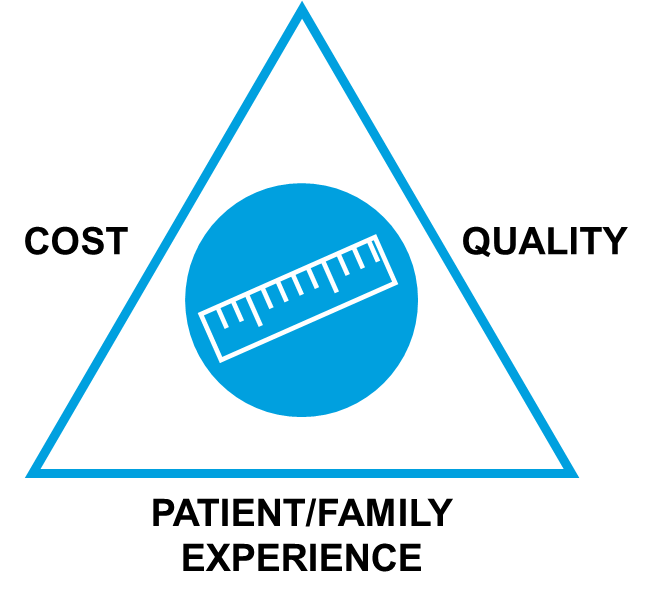 TIP:  Link value measurement to organizational priorities identified during the Needs Assessment.
Source:  www.CAPC.org
10
Examples of Value
11
Interdependent Variables Also Impact the Budget
12
Business Plan Outline
Pulling it all together.
Needs Assessment
Problem & Opportunity
Program Design
What You Propose to Do
Value Measurement & Budget
Financial Costs & Benefits
TIP:  Your organization may have its own format and requirements.  Check with your administrative sponsor or finance department.
13
Q&A
14